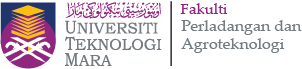 Aktiviti / Program Tajuk
TARIKH
TEMPAT
MASA
JUMLAH PESERTA 
ORGANISASI
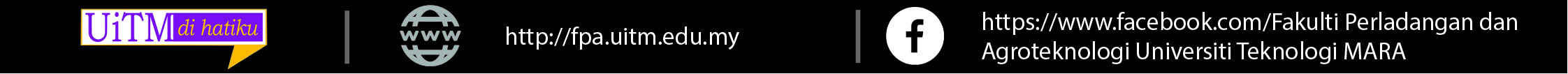 OBJECTIVES (Merujuk Sustainable Development Goals (SDGs) Konsep)
CONTOH:
1-NO POVERTY
2-ZERO HUNGER
11- SUSTAINABLE CITIES AND COMMUNITIES
17- PARTNERSHIPS FOR THE GOALS
KUMPULAN SASAR
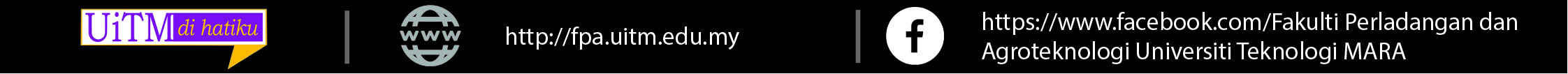 TENTATIF PROGRAM
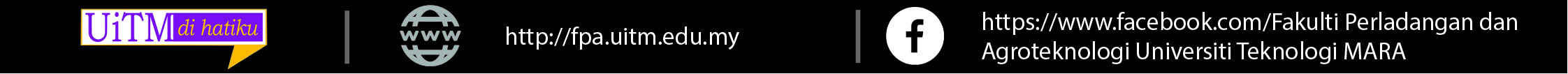 IMPLIKASI KEWANGAN
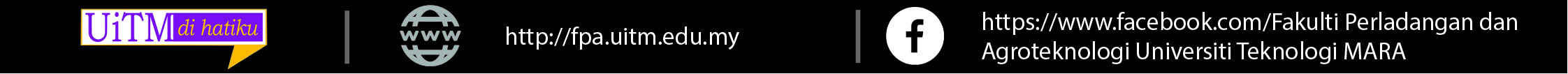 BANNER/ BUNTING/ POSTER
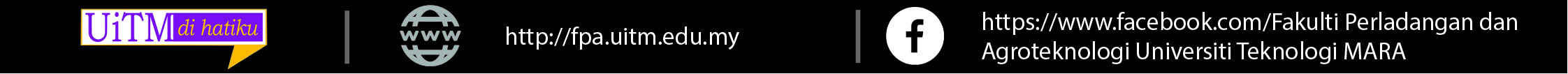 PENCERAMAH/ PENILAI/ FASILITATOR
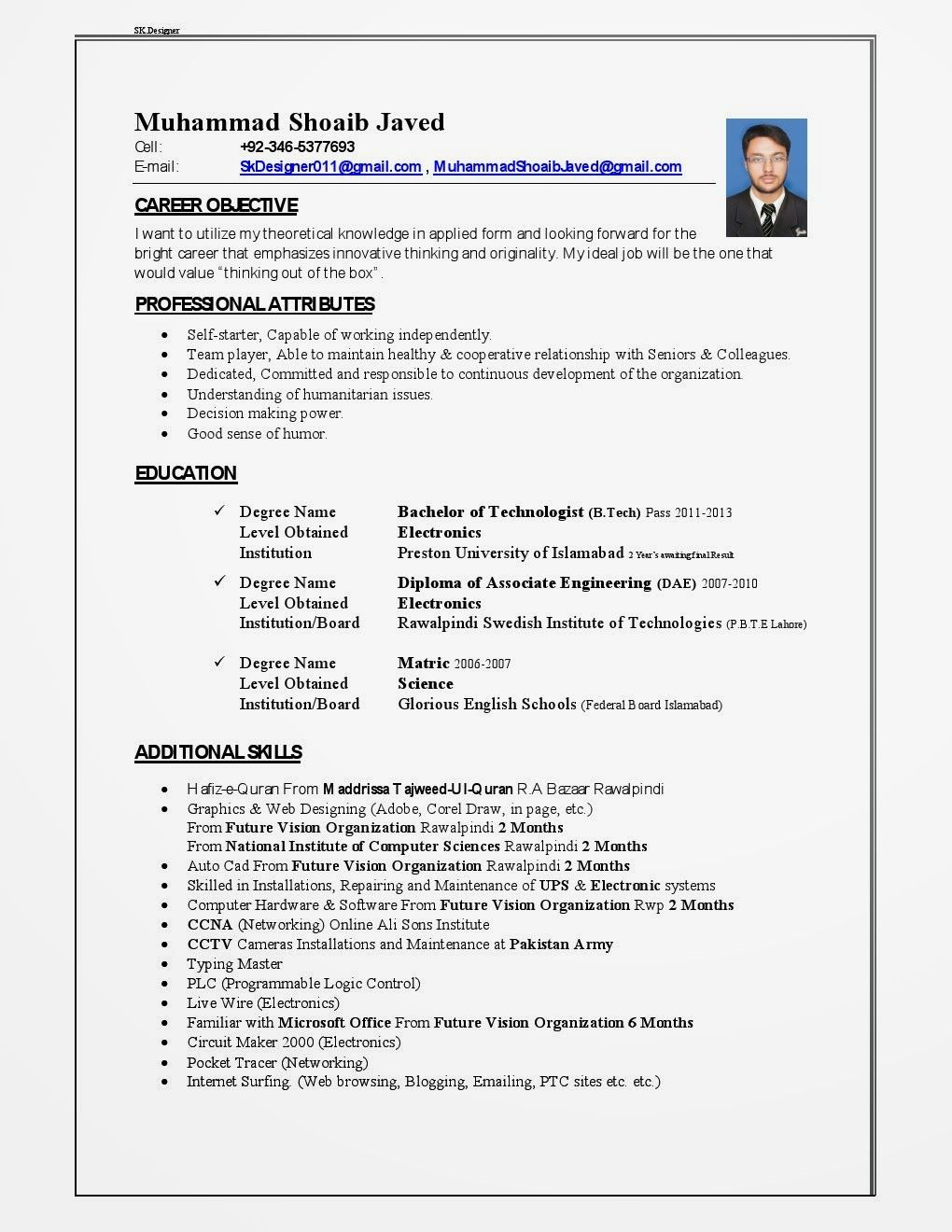 CURRICULUM VITAE (CV)
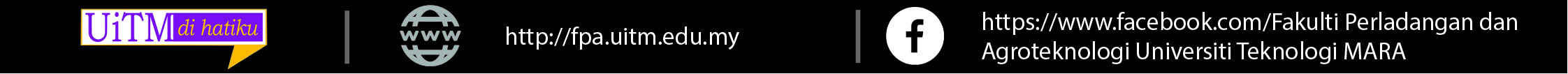